2. Kartta
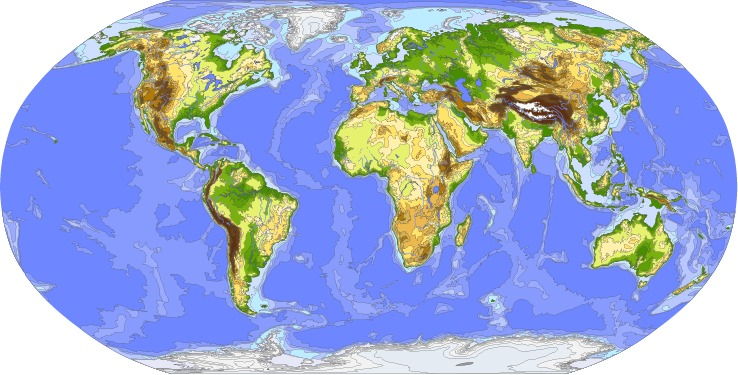 Suomalaiset kartat
Paperikartat:
Maanmittauslaitoksen perus- ja maastokartat 
Tiekartat
Teemakartat
Digitaaliset kartat
Paikkatietoikkuna
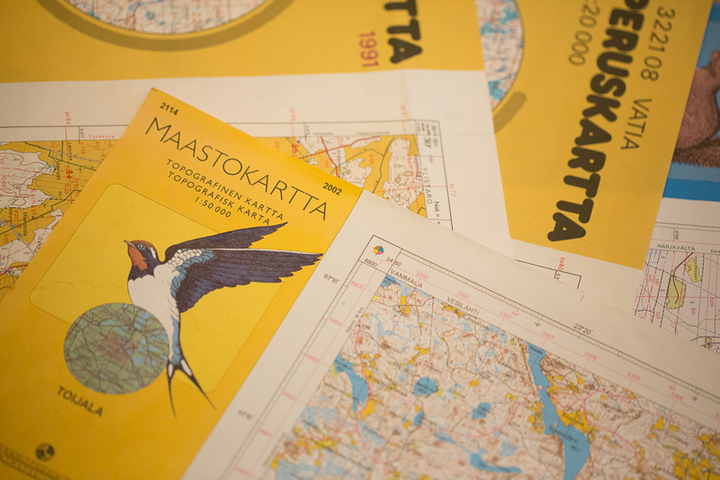 Koordinaatisto
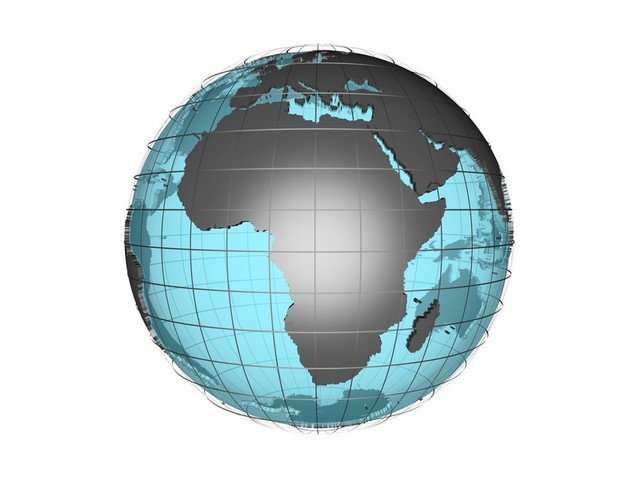 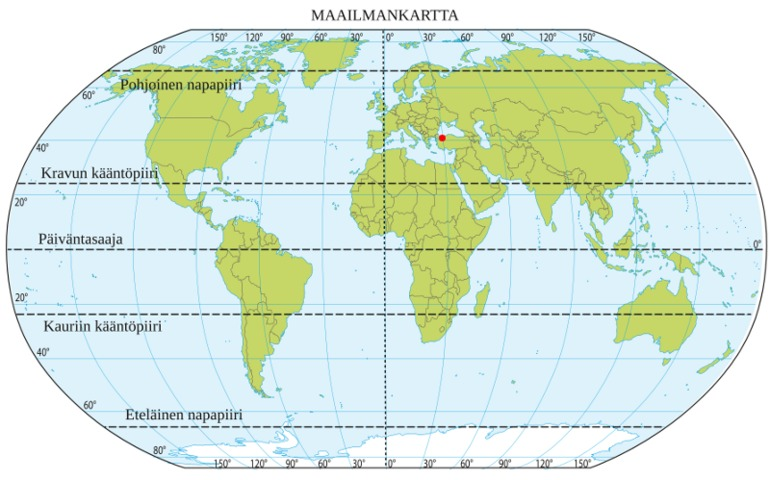 Oikeakulmainen projektio
Ilmansuuntien väliset kulmat oikein, mutta pinta-alojen suhteet väärin
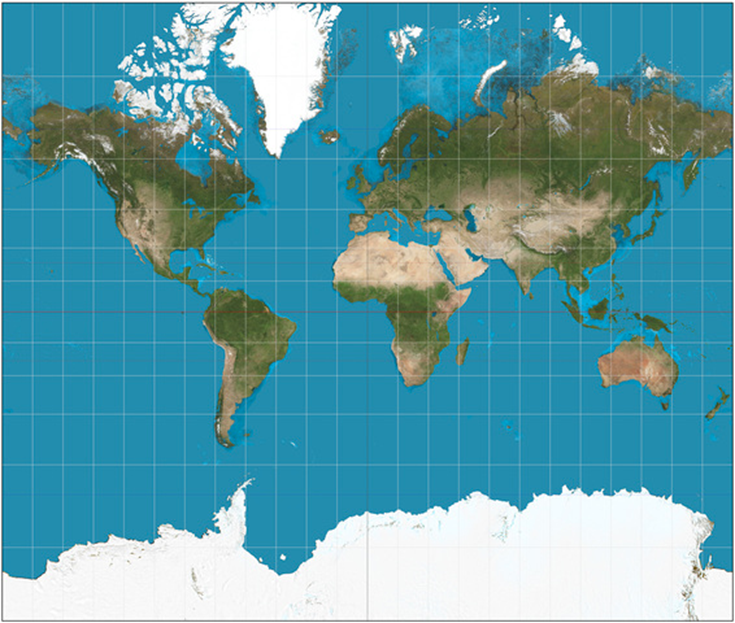 Oikeapintainen projektio
Pinta-alat oikein, mutta muodot väärin
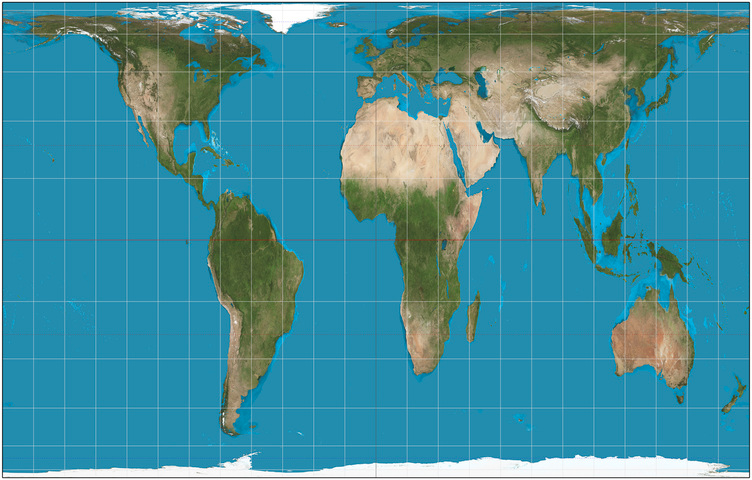 Oikeapituinen projektio
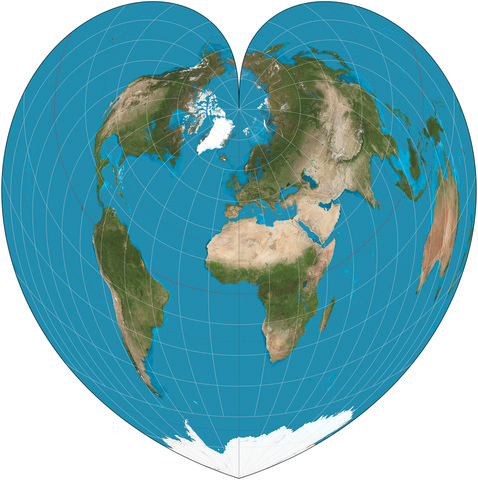 Oikea arvo vain tiettyjen paikkakuntien välillä.
Lentoreittien esitystapa.
Paikkatietojärjestelmä
Esimerkiksi navigointilaitteet yhdistävät paikannustietoja (sijaintitiedot) ja tietokantaa (ominaisuustiedot)
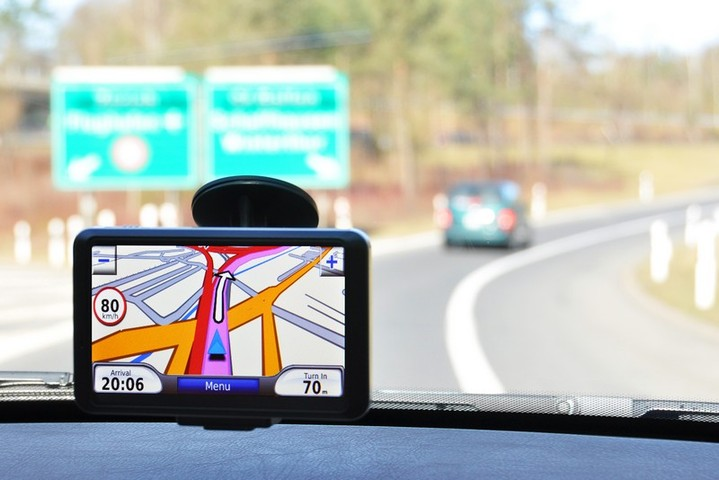